«Всё бывает в первый раз …»
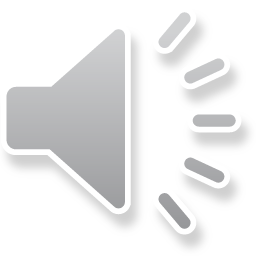 Выпускной в старшей группе «Звездочки»
Подготовил воспитатель 
Гончарова И.В.
В жизни каждого человека 
бывает что-то в первый раз: 
первые шаги, первое слово, 
первый раз в первый класс. 
Вот и сегодня у Ваших детей –
 первый выпускной бал…
На праздник радостный, чуть грустный Мы собрались в последний раз. Чтобы проститься с детским садом И проводить Вас в первый класс! А как нелегко расставаться нам с вами И вас из-под крылышка в свет выпускать! Вы стали родными, вы стали друзьями, И лучше вас, кажется, не отыскать.
«Наши выпускники»
Разве можно не любить детей,Бескорыстно, бережно и нежно!Дети – наше счастье на земле,Наша совесть, радость и надежда!Уходят дети!
Знаем, что так надо,И все же в горле у нас комок.Детсад и куклы в прошлом оставляют,Звенит неумолкающий звонок!
Песня«Детский сад»
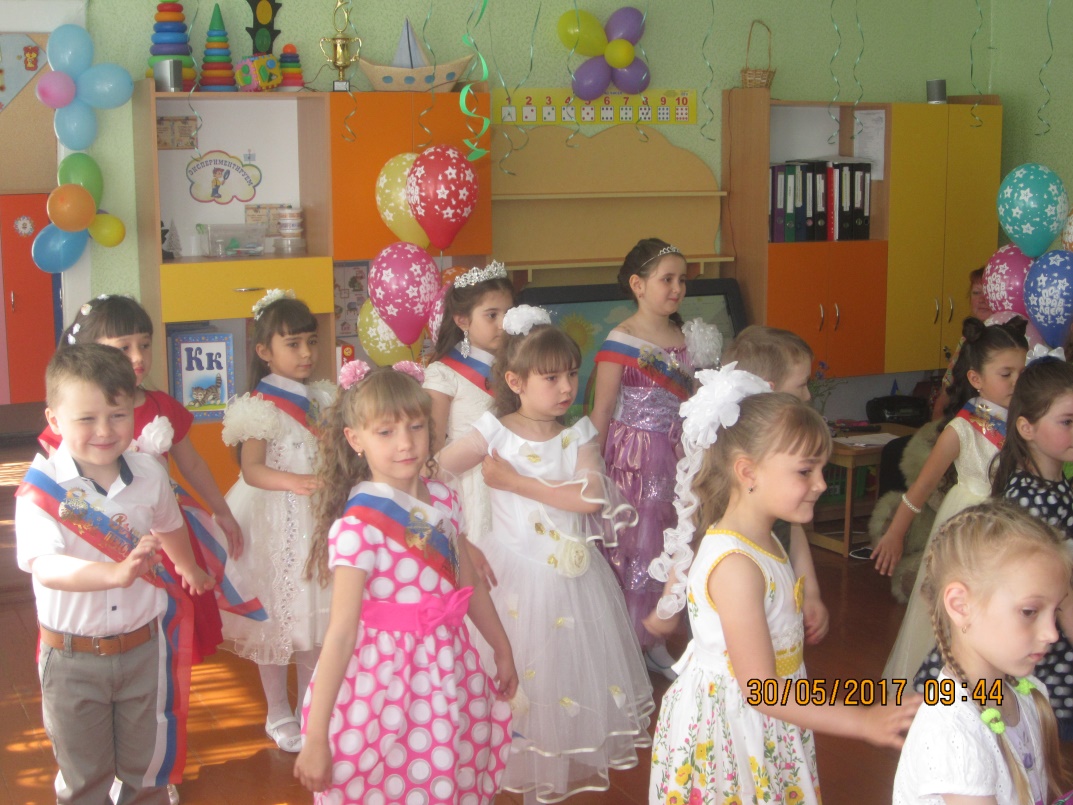 «У нас в гостях Бяка-Забияка …»
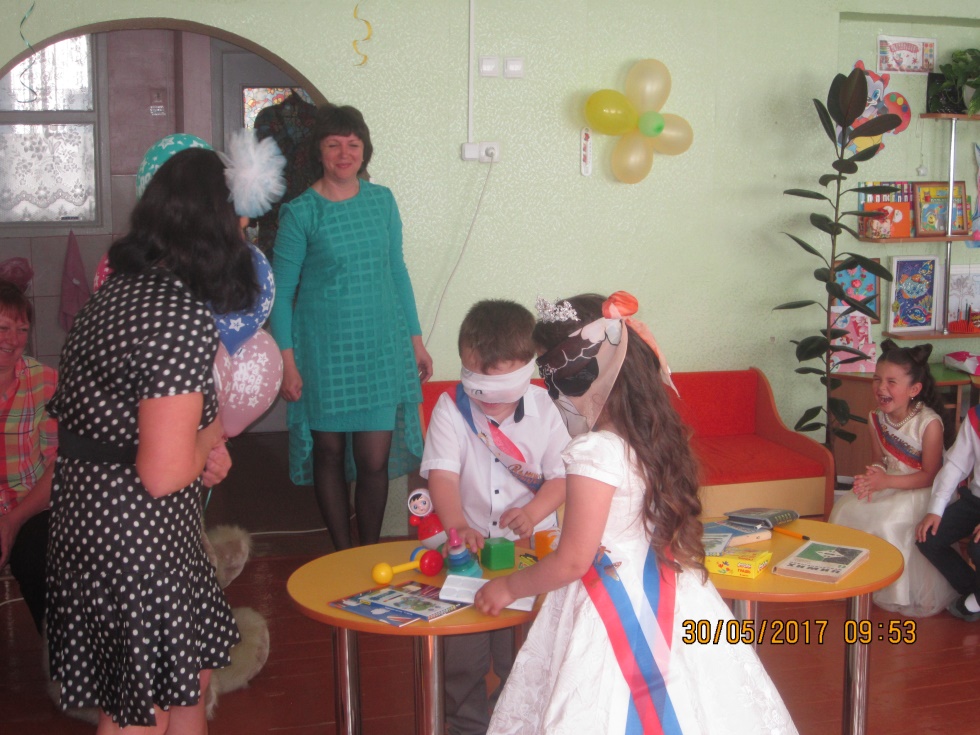 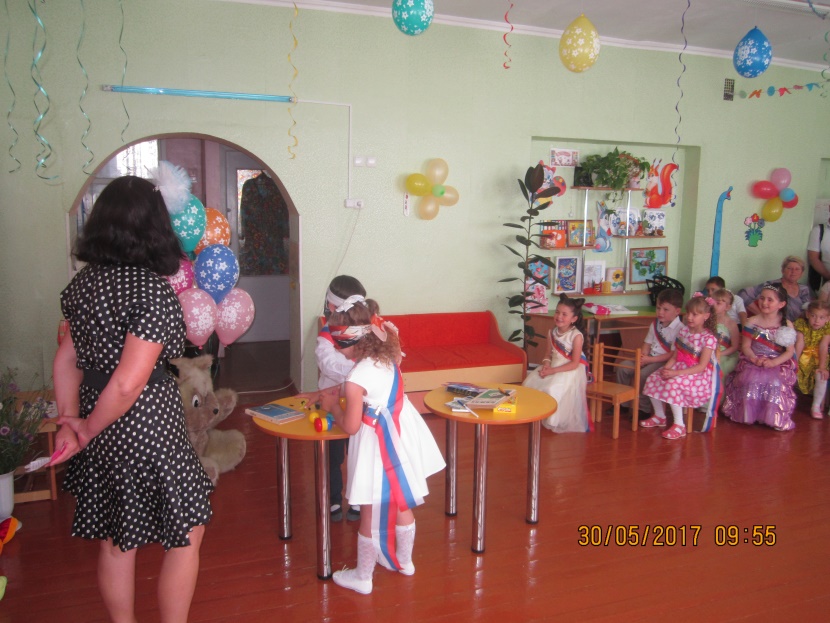 Скоро в школу вы пойдете, просим не лениться
Мы желаем вам, ребята, хорошо учиться.
Желаем вам учиться, пятёрки получать! И детский садик «Березка» почаще вспоминать.
Вы о нас не забывайте в детский сад 
к нам прибегайтеБудем вместе мы играть, 
книжки школьные читать.
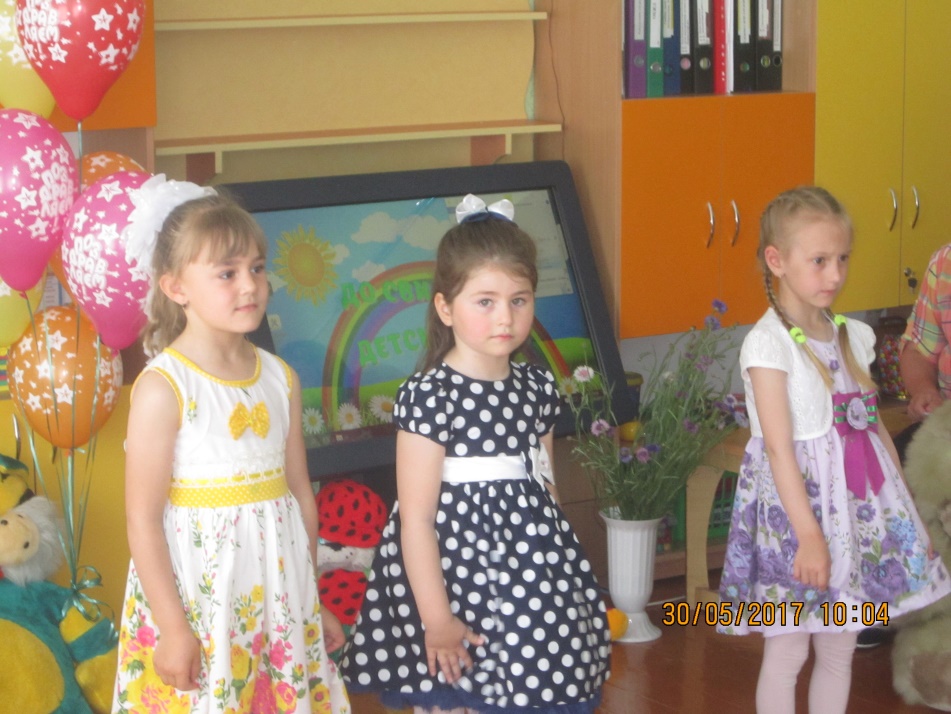 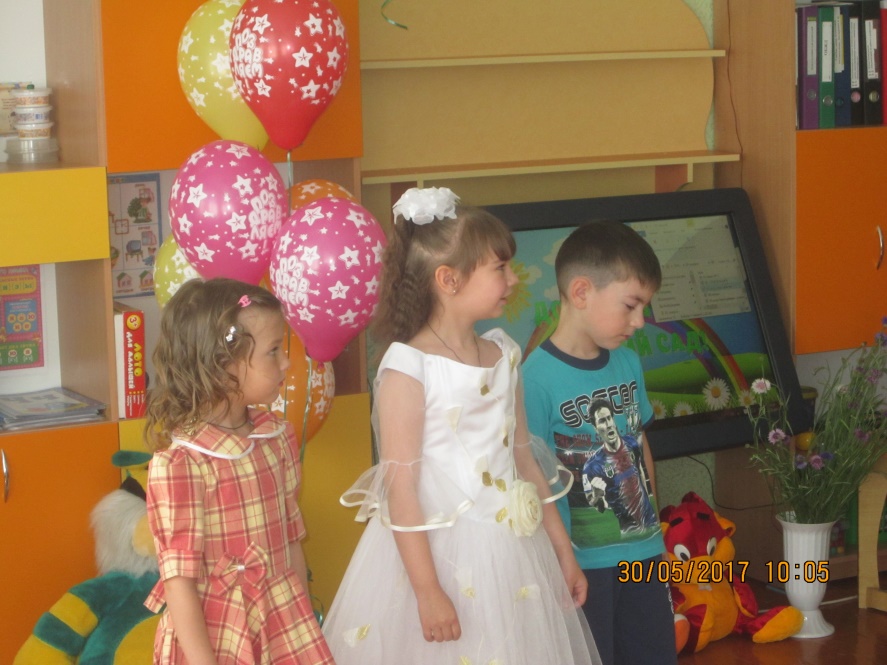 Детский сад наш, до свиданья!Мы уходим в первый класс!Хоть и грустно расставанье, Не волнуйся ты за нас!Мы уже не детвораВ школу нам идти пора.И в прощальный этот часНаша песенка для Вас!
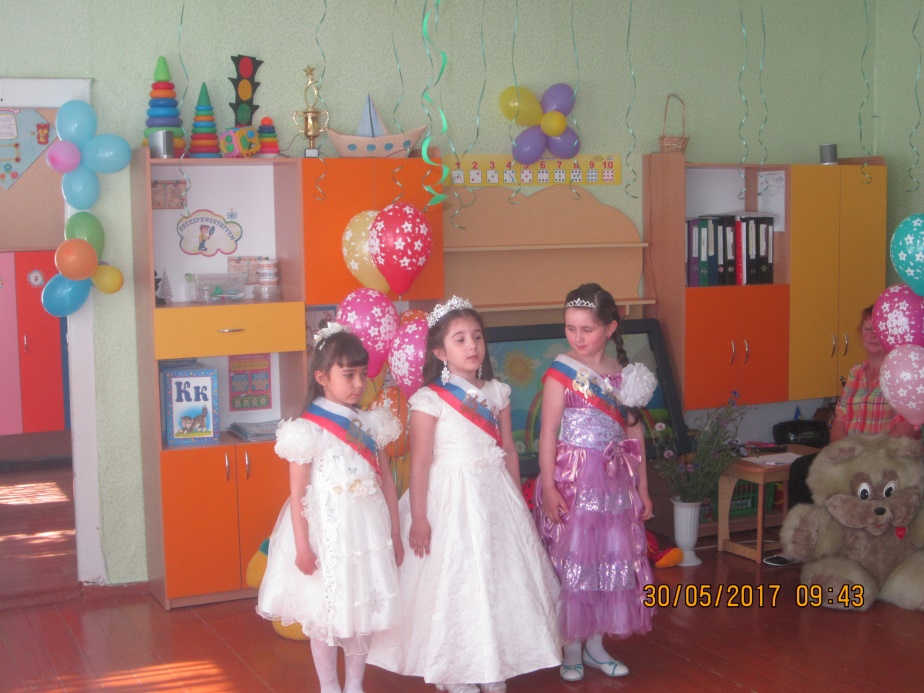 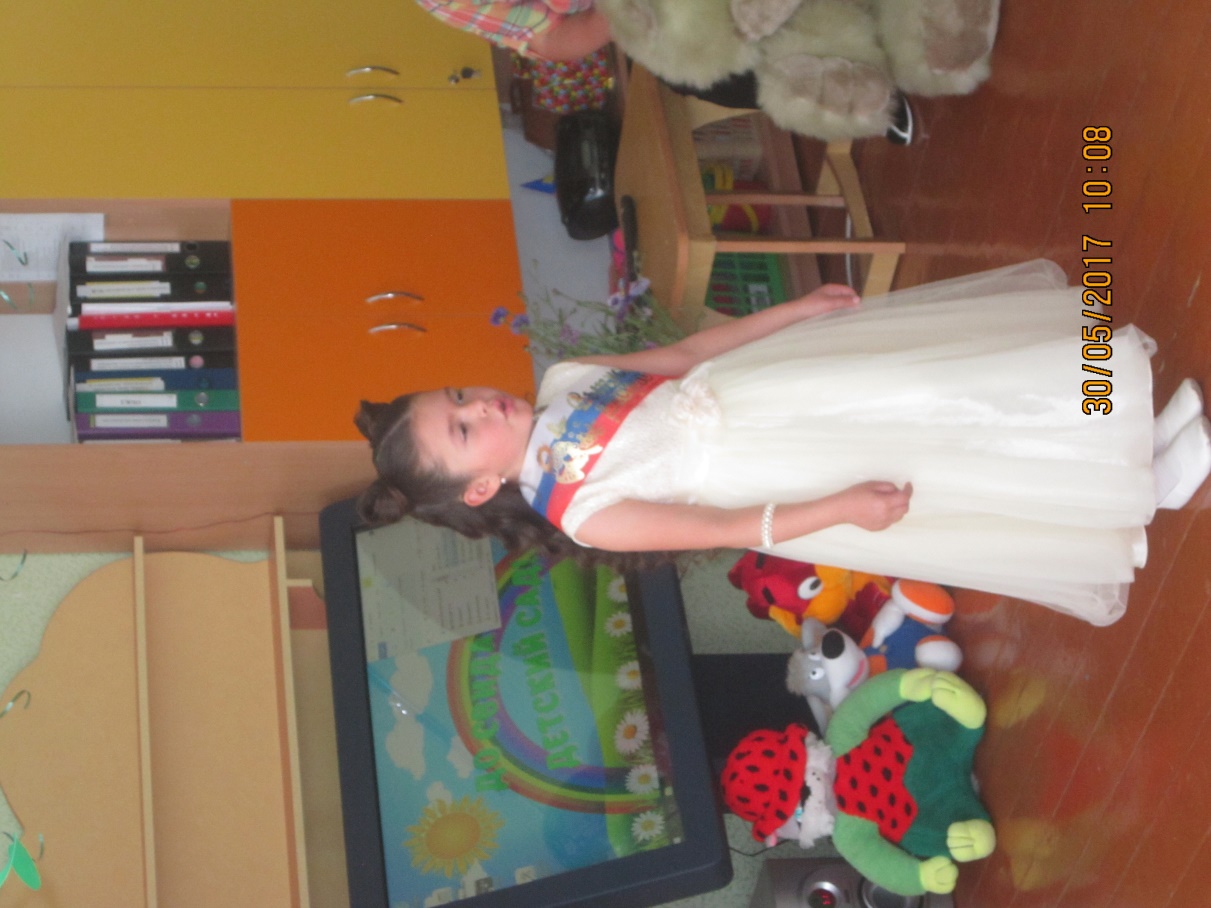 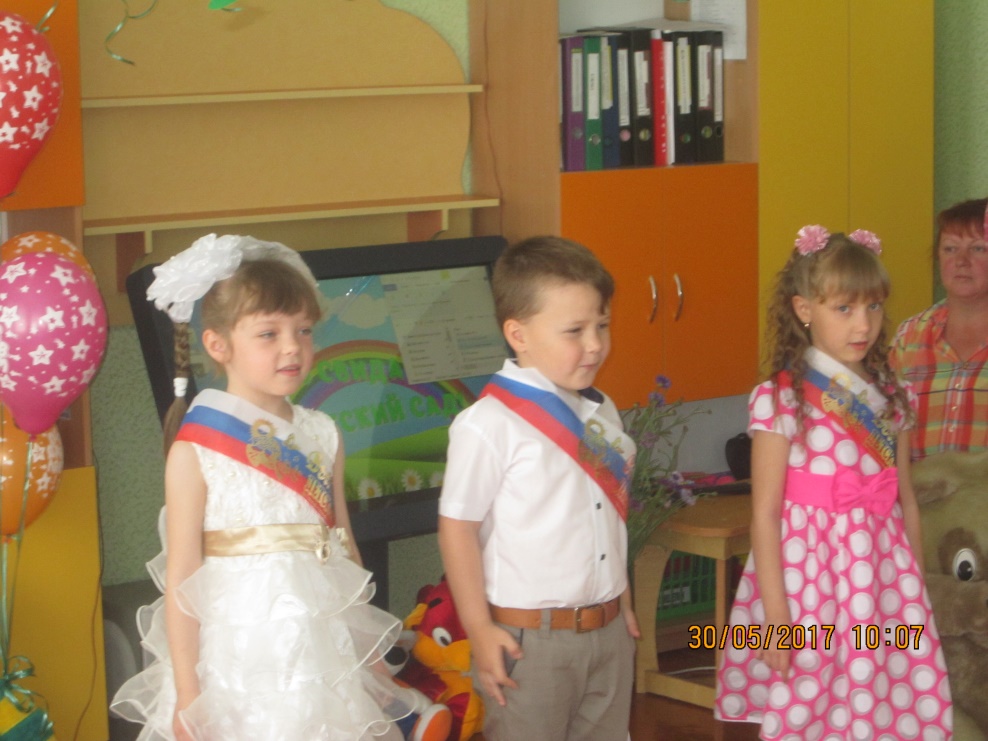 «Вручение дипломов»
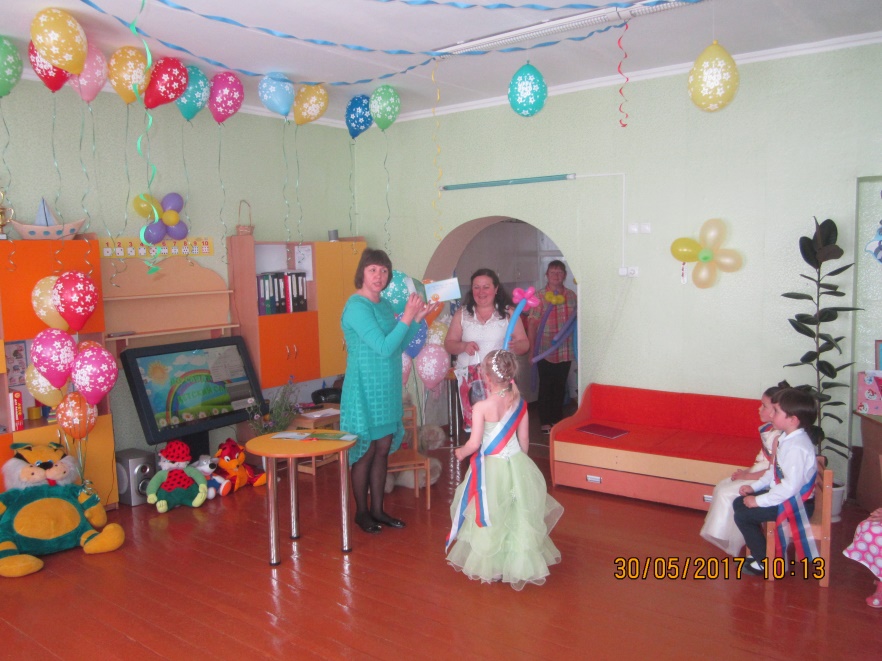 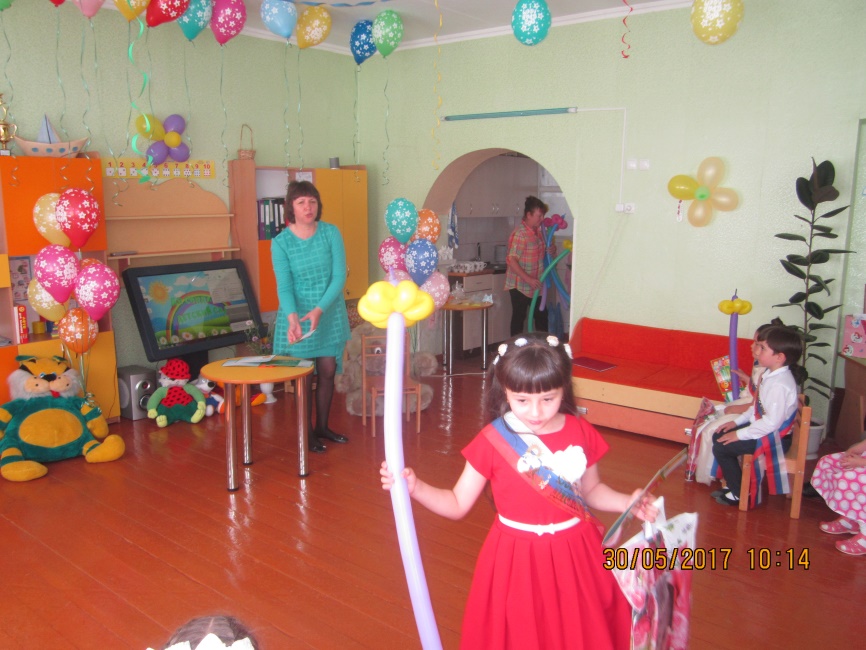 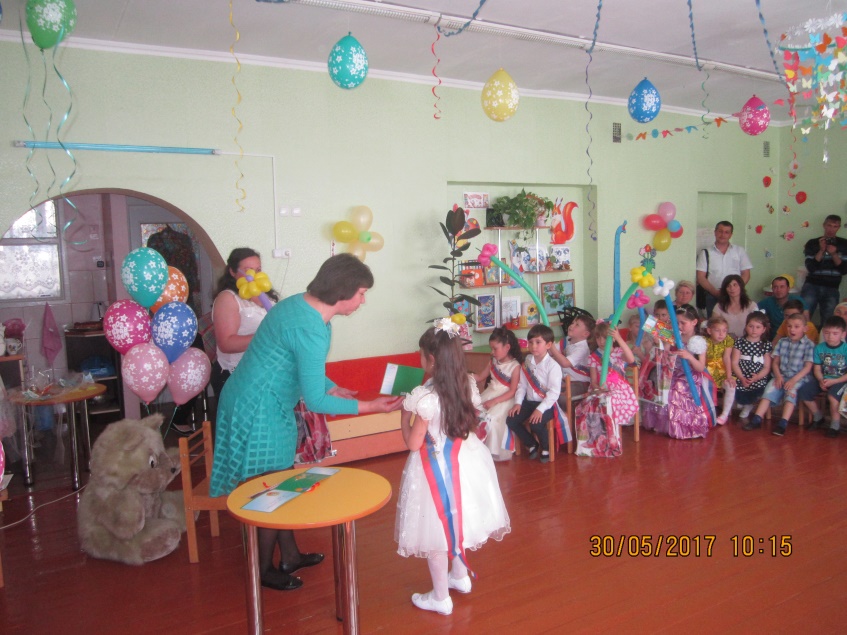 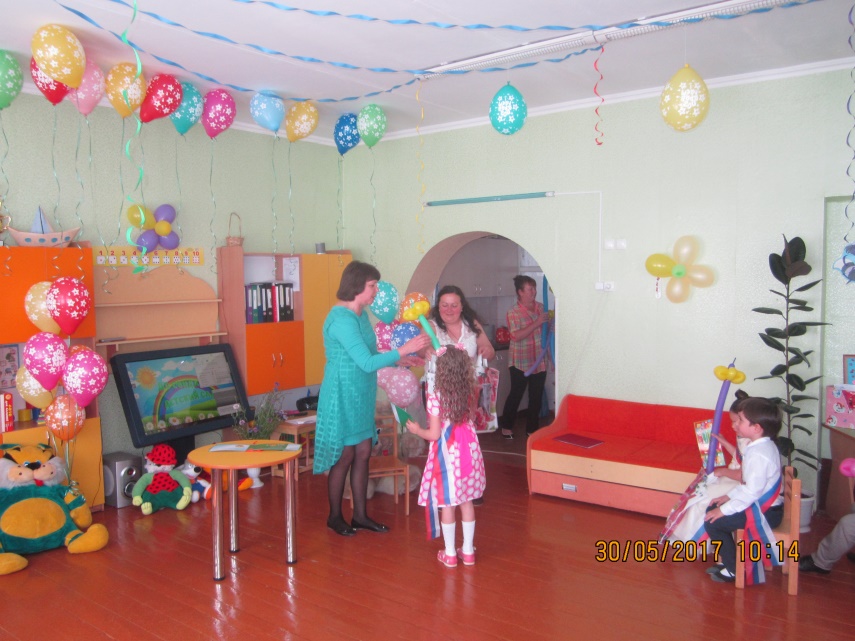 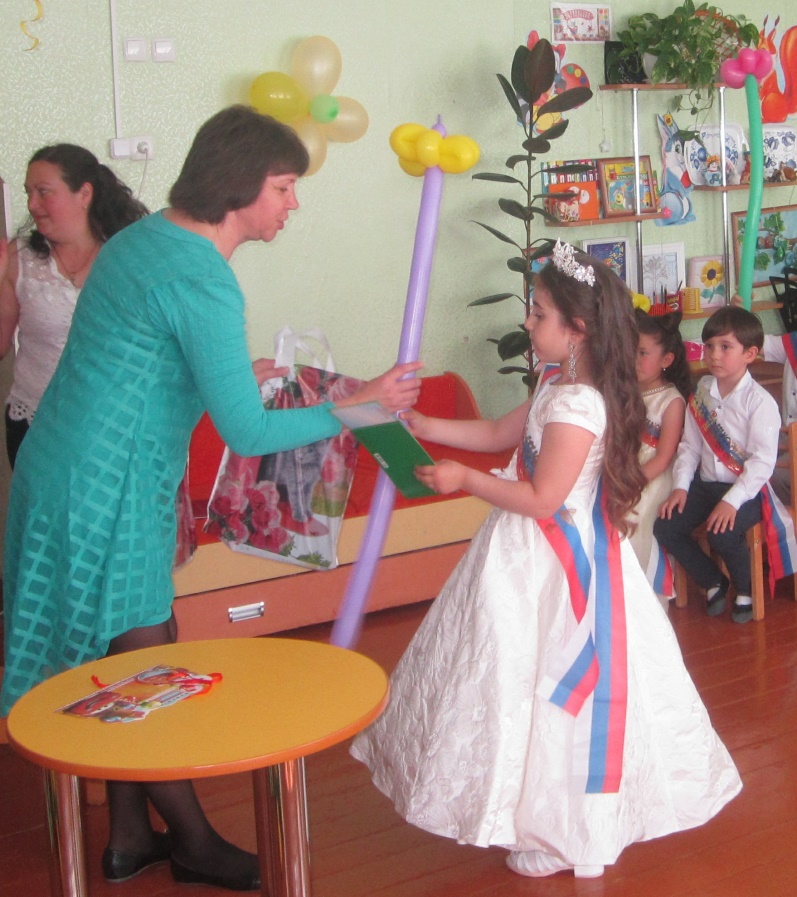 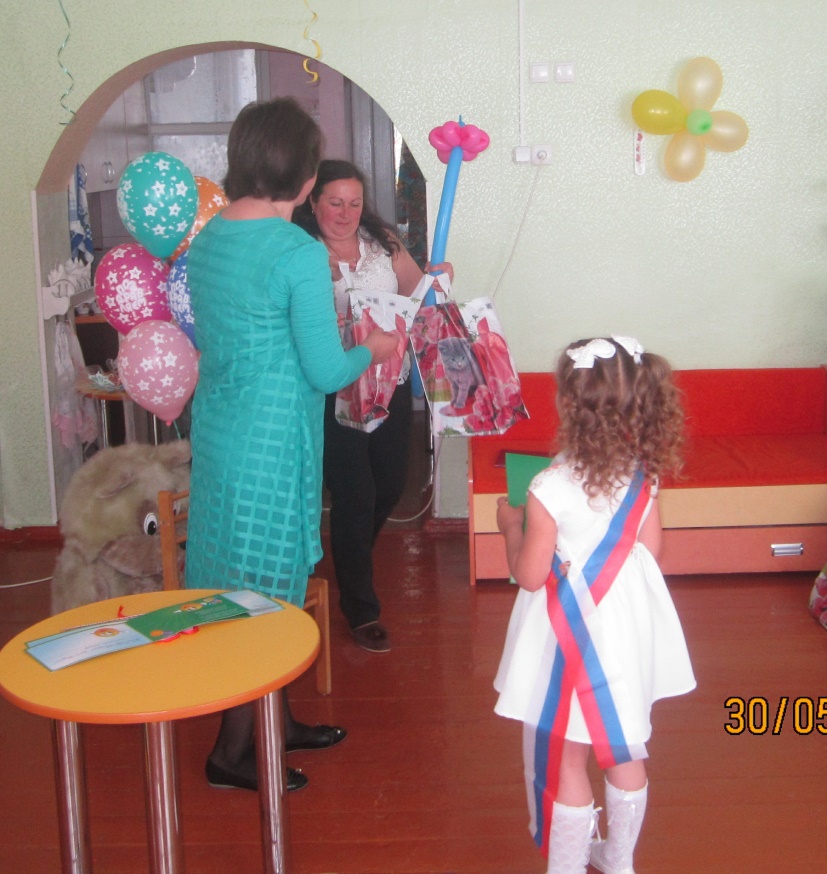 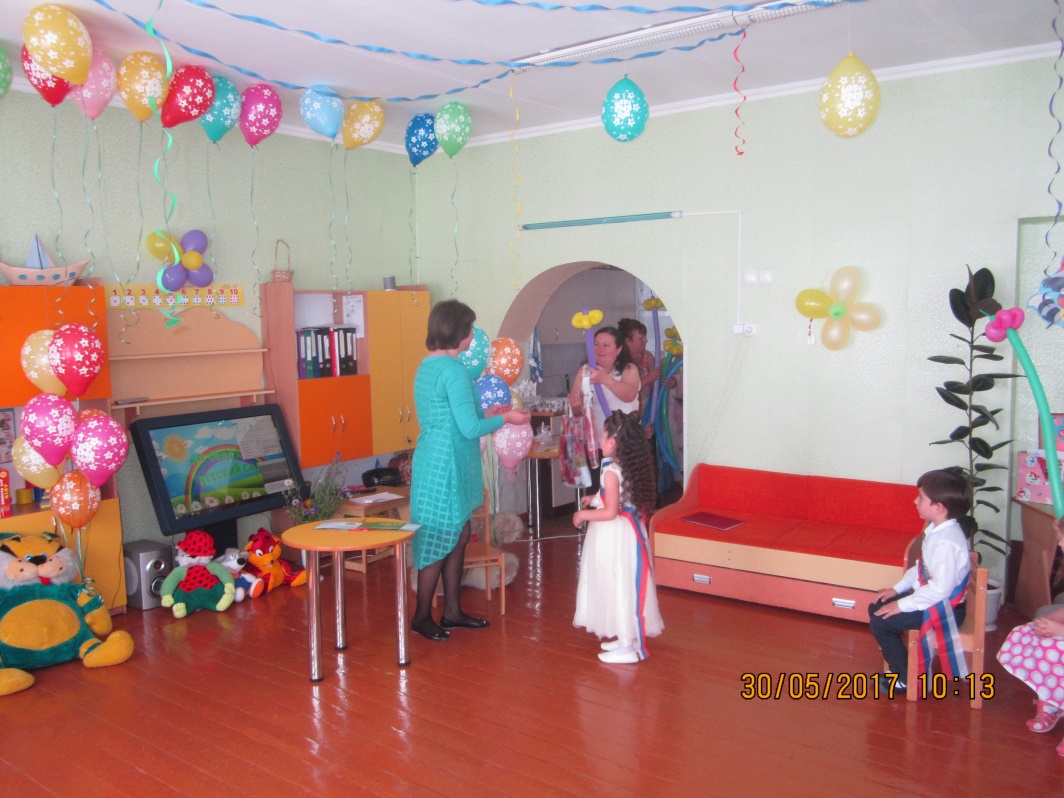 «Пусть кружится вальс»
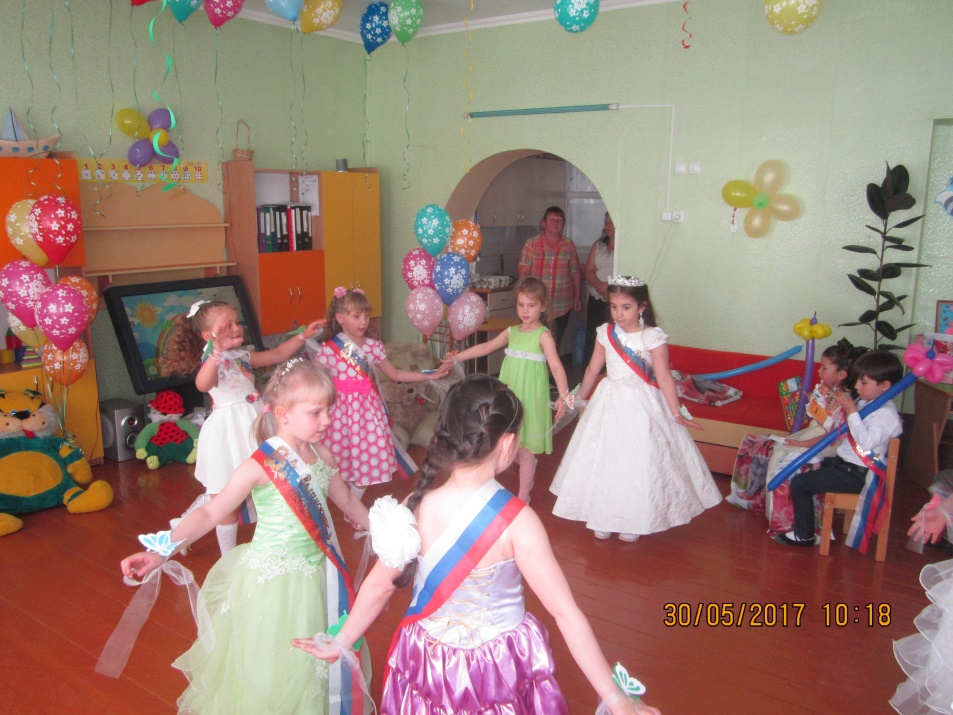 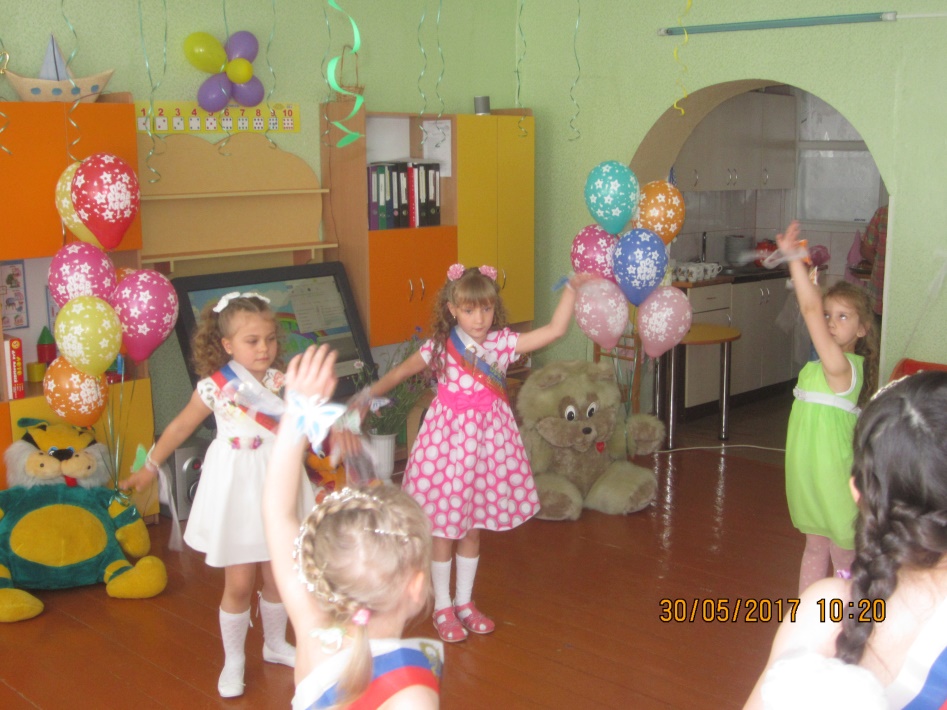 Спасибо 
за 
внимание!